Portföljplanering för verksamhetsutveckling med IT-innehåll
Bilaga 3 till Verksamhetsplan 2023
version 1.0
Innehåll
Inledning
Utvecklingsobjekt 
Lista med pågående utvecklingsobjekt
Potentiella utvecklingsobjekt 2023 och framåt
Portföljinnehåll taktiska portföljer – nyttoprofil och fokusområden
Ekonomiska Ramar
Portfölj Digitala tjänster
Portfölj Digitala Arbetsförmedlingsstöd
Portfölj Ledning & Stöd
Portfölj It-bas
Om portföljplanering
En stor del av myndighetens utvecklingsaktiviteter innehåller IT-utveckling. För detta sker planering av innehåll inom ramen för myndighetens portföljstyrning. 
Portföljplaneringen görs i samråd mellan de fyra taktiska portföljerna på VO IT och VO Direkt. 
Planeringen utgår från den inriktning och de aktiviteter som anges i myndighetetens verksamhetsplan och förändringsplan. 
Jämfört med vårens planering har omprioriteringar behövt göras då alla önskade leveranser inte rymts inom tilldelad ram. Detta gäller framförallt innehåll i portföljerna Digitala arbetsförmedlingsstöd och Ledning och stöd.   
Utvecklingen inom respektive portfölj följs upp tre gånger per år i samband med resultatdialoger och myndighetens fördjupade uppföljningsrapporter.
Kort om innehåll i de taktiska portföljerna
Digitala tjänster - omfattar tjänster som har en nära koppling till myndighetens kunder såsom självservicetjänster, digitala stöd och extern information, liksom utveckling av en datainfrastruktur för kompetensförsörjning och livslångt lärande. 
Digitala arbetsförmedlingsstöd - omfattar digitala lösningar för arbetsförmedlare och handläggare i förmedlingsverksamheten, samt digital infrastruktur för samarbete med fristående aktörer. 
IT Bas - innehåller tekniska förutsättningar och grundläggande funktionalitet som används i andra taktiska portföljer till exempel plattformar, cybersäkerhet, integration, informationshantering, avancerad analys och AI. 
Ledning och stöd - innefattar digitalisering och automatisering av ledning & stödverksamhet, ekonomi & inköpsflöden, HR-verksamhet, Verksamhetsstyrning, planering & uppföljning etc.
Utvecklingsobjekt
De utvecklingssatsningar som bedöms som strategiska och där utveckling och uppföljning behöver hållas ihop över hela myndigheten samlas i ett antal utvecklingsobjekt. 
Utvecklingsobjekt är en delmängd av den totala portföljutvecklingen och realiseras i portföljerna
De taktiska portföljerna innehåller mer än det som lyfts fram i utvecklingsobjekten
Utvecklingsobjekten är beroende av annan förutsättningsskapande utveckling i portföljerna
Utvecklingsobjekt med utvecklingsperiod in i 2023
Potentiella utvecklingsobjekt under beredningFlera av dessa startar troligen först 2024
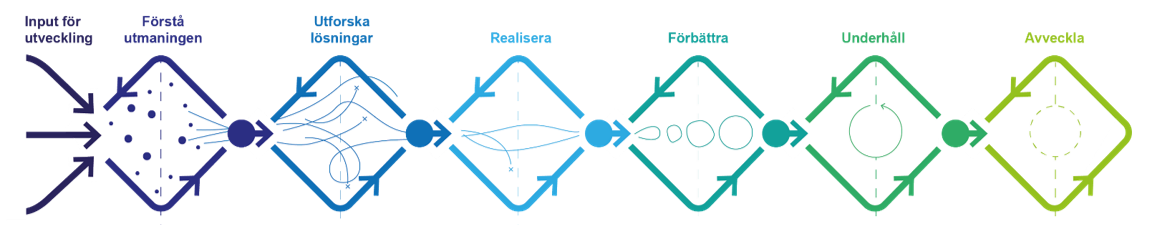 expert- och sakkunniga för området
Analys i stegen ”Förstå utmaningen” och ”Utforska lösningar” pågår för:   
Effektiviserad handläggning och modern ärendehantering av programbeslut JOB
Tjänsten Arbetsmarknadsutbildning (AUB)
Enhetlig process för de särskilda insatserna (1:4)
Nya potentiella utvecklingsobjekt som aviserats:
Kundrelationshantering (kommer föreslås uppdelat i flera UO)
Ökad kvalitet i handlingsplanen
Fördelning av utvecklingsram till taktiska portföljer 2023
Fördelning utgår från:
Mål och inriktning för verksamheten – Förändringsplan 2023- 2026
Ekonomiska förutsättningar
Reformer, uppdrag och regelverk
Effektberäkningar – från övergripande satsningar och utvecklingsobjekt
Pågående satsningar
Förmåga att realisera planerad effekthemtagning
Digitala tjänster
Inriktning 2023
Nyttoprofil portfölj Digitala tjänster
Fördelningen mellan nyttogrupperna är en inriktning för prioritering inom portföljen.

Tonvikt på direkt nytta för arbetsgivare och arbetssökande
Ett väl tilltaget utrymme för satsningar som skapar God förvaltning och Tidsbesparing
Möjliggörande utveckling är sådan utveckling som skapar lösningar för andra parter på arbetsmarknaden (Jobtech)
Nytta för externa intressenter och intern användarnytta för AF eller FA är sekundärt i portföljen.
Inriktning 2023
Investeringsprofil portfölj Digitala tjänster
Vi behöver öka utrymmet för strategiska och taktiska utvecklingssatsningar
Vi minskar utrymmet som krävs för ständiga förbättringar genom att:
Fokuserat färdigställa migreringen till målmiljö
Livscykelhantera mogna produkter
Ständiga förbättringar
Vidareutveckling av befintliga produkter och byggstenar
Modernisering av plattformar i syfte att upprätthålla god förvaltning mm
Strategiska utvecklingssatsningar
Prioriterade utvecklingsobjekt
Taktiska leveranser
T ex samarbetsobjekt eller motsvarande
[Speaker Notes: Nya strategiska och taktiska leveranser vi behöver göra plats för:
KRS – laga i befintlig lösning  väntan på upphandling
Konto
AUB
Skyddade personuppgifter]
Vi utvecklar ett komplett digitalt flöde för arbetsgivare och arbetssökande
Vi bidrar till att motverka långtidsarbetslöshet genom att erbjuda ett komplett digitalt flöde för kunder som inte tar del av fördjupat stöd/upphandlande tjänster.
Vi bidrar till att minska andelen kunder som behöver ta del av fördjupat stöd/upphandlande tjänster genom att utveckla inkluderande och anpassade tjänster.
Taktiskt fokus 2023 portfölj Digitala tjänster
Vi möter alla våra kunder digitalt först
Vi bidrar till kunderna upplever kontroll, transparens och tydlighet samt att kundens kanalbyten är sömlösa.
Vi bidrar till att frilägga handläggartid genom att digitalisera information, rådgivning och besluts-/ärenderelaterad information.
Vi bidrar till att öka träffsäkerheten i den arbetsmarknadspolitiska bedömningen genom att utveckla ett modernt, AI-baserat bedömningsstöd.
Vi bidrar till att kunder erbjuds rätt nivå av stöd genom tidig identifiering av funktionshinder.
Vi skapar öppen digital infrastruktur för arbetsmarknaden
Vi bygger gemensam datainfrastruktur för kompetensförsörjning och livslångt lärande.
Vi bygger säkra metoder för hantering av individdata.
Vi skapar synergieffekter och förutsättningar att skapa hållbara, gemensamma och innovativa lösningar.
* Ingår inte i portföljmedel men är ett viktigt fokus för att maximera värdet av portföljmedlen
Portfölj Digitala Tjänster (bild 1 av 4) 2023 - Totalt 175 MSEK
Portfölj Digitala Tjänster (bild 2 av 4) 2023 - Totalt 175 MSEK
Portfölj Digitala Tjänster (bild 3 av 4) 2023 - Totalt 175 MSEK
Portfölj Digitala Tjänster (bild 4 av 4) 2023 - Totalt 175 MSEK
Digitala arbetsförmedlingsstöd
Nyttoprofil 2023
God förvaltning
Effektivisering (kostnadsbesparing)
Den högst prioriterade effekthemtagningen 2023 är effektivisering som leder till kostnadsbesparing i kr.Besparingen ska gå att realisera genom minskad budget
Kundnytta (säkra verksamhetsmålen)
Andra effekter som också ska beaktas är kundnytta, nytta för externa intressenter och möjliggörande utveckling och användarnöjdhet.
Portfölj Digitala arbetsförmedlingsstöd
Taktiskt fokus
Myndighetens förflyttning mot ärendehandläggning och nationella enhetliga arbetsprocesser
Taktiskt fokus
Vi har fokus på att hålla samman handläggningsflödena
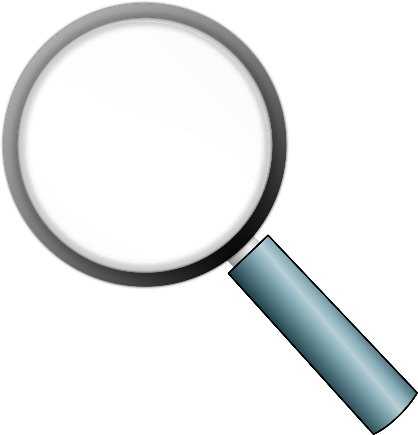 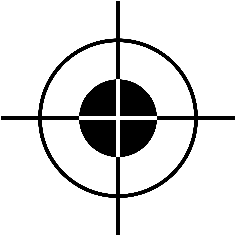 Vi säkerställer att behoven hanteras i övergripande flöden där varje process tydligt stöttar i sin del
God uppföljning och kontroll bidrar till god förvaltning
2023
När vi utvecklar har vi stabilitet & säkerhet som en grundförutsättning
Portföljen Digitala arbetsförmedlingsstöd - Totalt 211 MSEK (bild 1 av 3)
Portföljen Digitala arbetsförmedlingsstöd - Totalt 211 MSEK (bild 2 av 3)
Portföljen Digitala arbetsförmedlingsstöd - Totalt 211 MSEK (bild 3 av 3)
Ledning och stöd
Portfölj: Ledning och stöd 
Taktiskt fokus
Vi driver myndighetens inre effektivitet
För oss inom utvecklingsteam innebär detta…
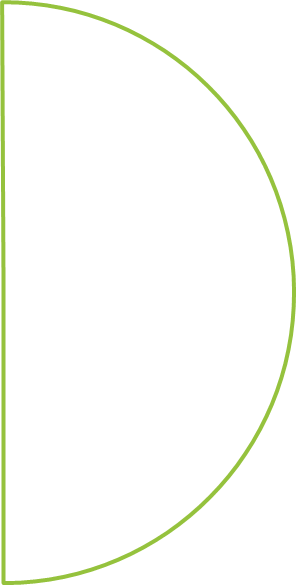 Digitala och automatiserade verksamhetsflöden för våra medarbetare och chefer
De interna processerna hanteras i övergripande flöden där varje process har tydligt stöd för sin del
Taktiskt fokus
Data och information tillgängliggörs på ett enkelt, kvalitetssäkrat och rättssäkert sätt
För att nyttja datadrivna insikter tillgängliggörs löpande all relevant data med hög kvalitet.
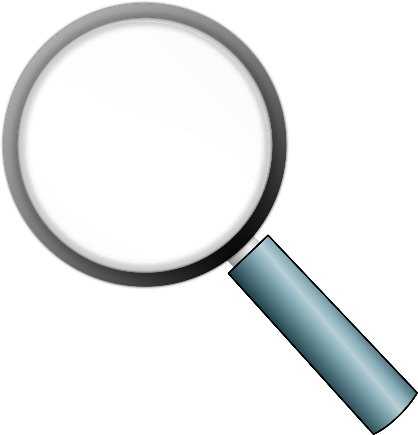 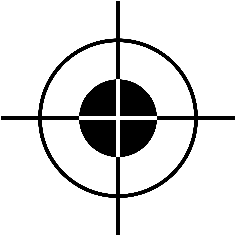 Vi möjliggör en rättssäker och effektiv kontroll av våra finanser, personuppgifter och avtal.
Affärsmässig, effektiv och rättssäker styrning av vår verksamhet
När vi utvecklar tar vi även hänsyn till att löpande förbättra vår driftstabilitet så att våra IT-lösningar fungerar utan problem
Utveckling för en ökad driftstabilitet
2023
Ledning och stödportföljen
Jan-23
Nyttoprofil2023
God förvaltning ca 27 %
Effektivisering (tidsbesparing) ca 60%
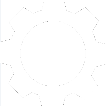 Kundnytta ca 13%
)
Portfölj Ledning & Stöd (bild 1 av 3) –Totalt RAM  64 MSEK
Portfölj Ledning & Stöd (bild 2 av 3) - Totalt RAM 64 MSEK
Portfölj Ledning & Stöd (bild 1 av 3) – Totalt RAM 64 MSEK
IT bas
Taktiskt portfölj IT bas
Grundläggande förmågor som stöttar all annan utveckling
Förbättrad digital arbetsplats
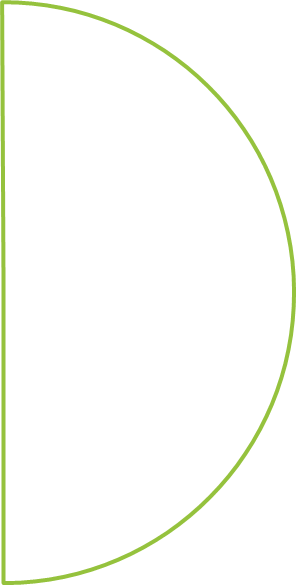 Tillhandahålla statistik och prognoser
Informationsutbyte med externa parter och självservice tjänster
Taktiskt fokus 2023
Säker informationshantering
Kvalitetssäkrad data för både interna och externa användare
Rättssäkra beslut m h a AI och datadrivna analyser
IT bas Nyttoprofil
Portföljen fokuserar på möjliggörande utveckling
Portfölj IT bas utvecklingsinitiativ 2023 - Totalt 63 MSEK (bild 1 av 2)
Portfölj IT bas utvecklingsinitiativ 2023 - Totalt 37 MSEK (bild 2 av 2)